5
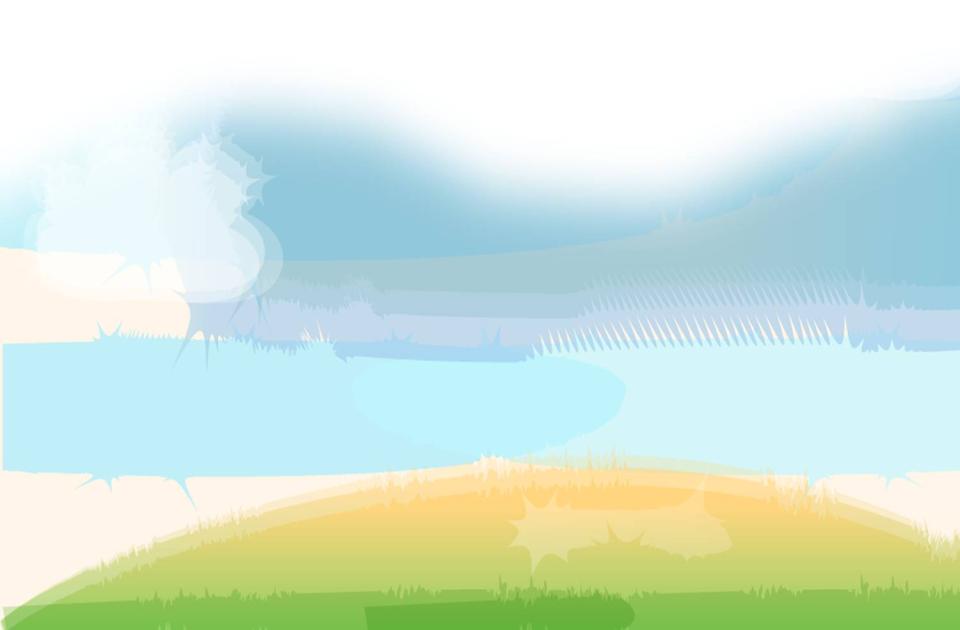 5的组成和加法
WWW.PPT818.COM
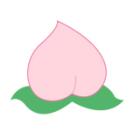 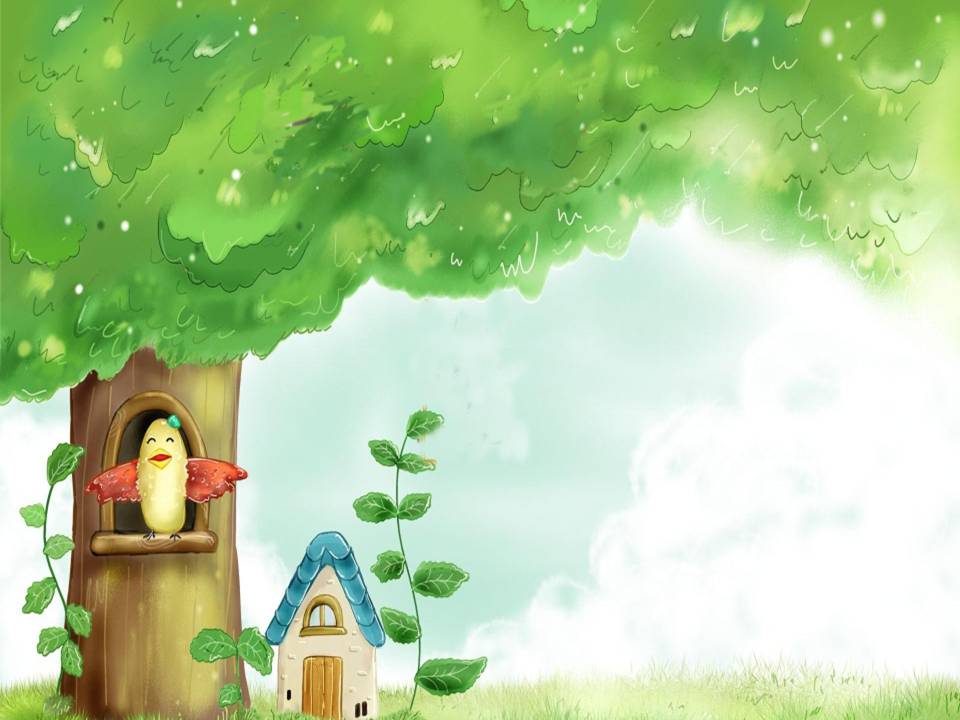 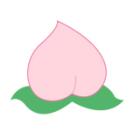 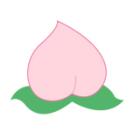 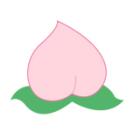 4
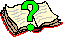 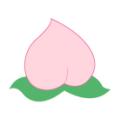 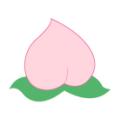 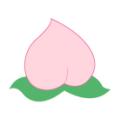 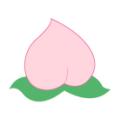 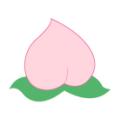 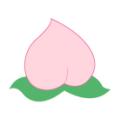 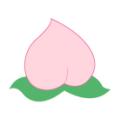 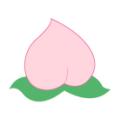 4
1
3
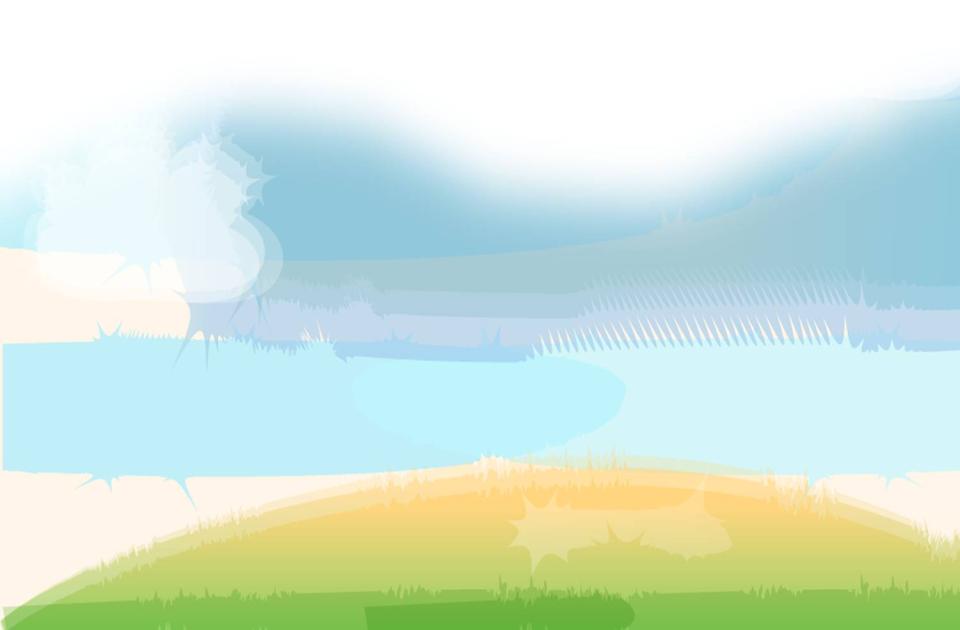 得数为4的加法算式
1
3
4
+
=
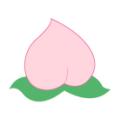 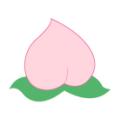 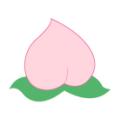 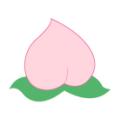 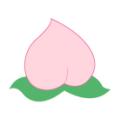 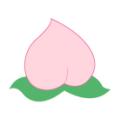 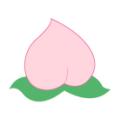 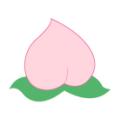 4
2
2
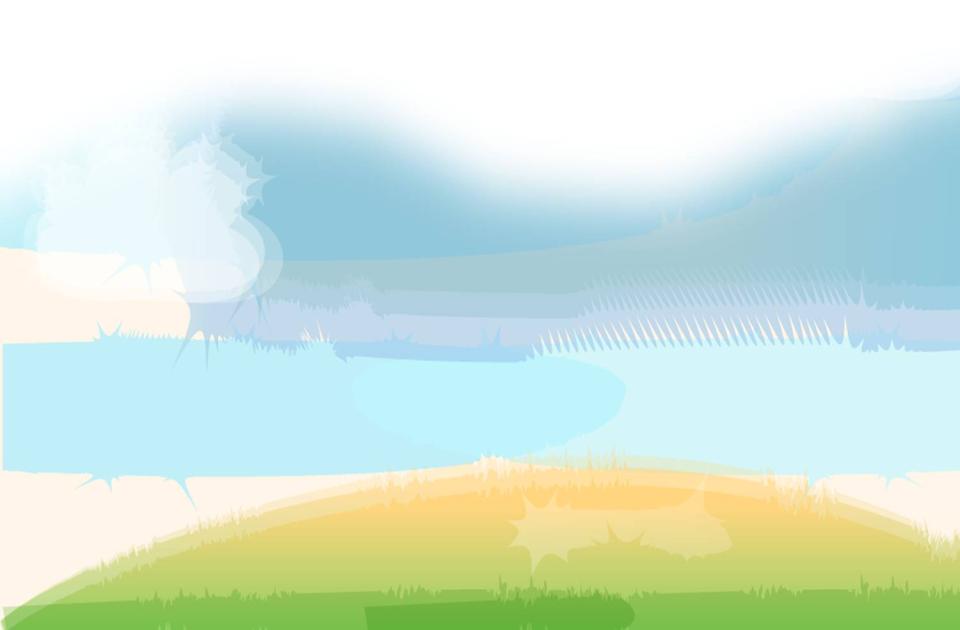 得数为4的加法算式
2
2
4
+
=
4
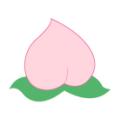 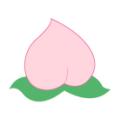 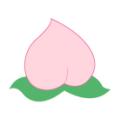 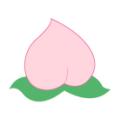 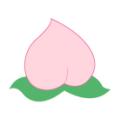 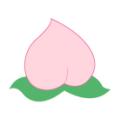 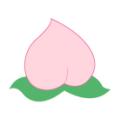 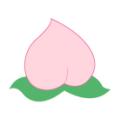 3
1
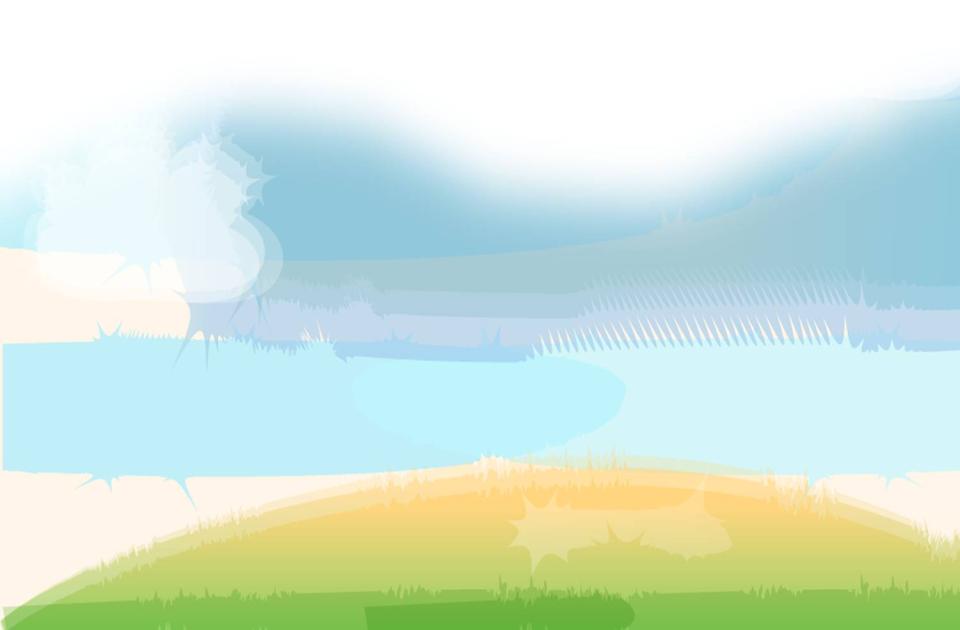 得数为4的加法算式
3
1
4
+
=
5
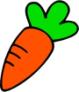 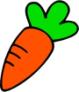 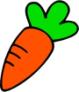 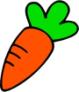 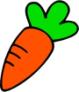 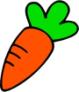 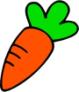 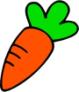 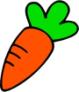 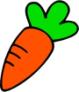 1
4
因为
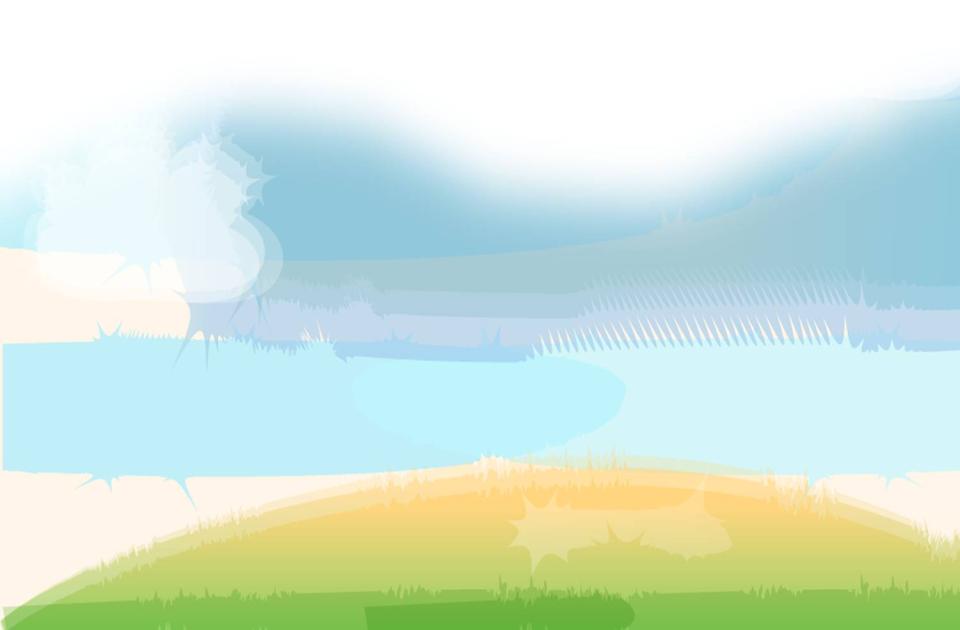 5
4
1
得数为5的加法算式
所以
1
4
5
+
=
5
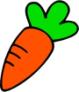 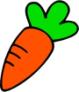 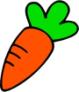 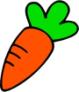 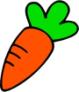 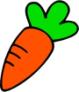 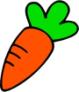 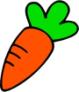 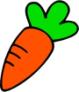 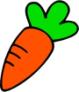 4
1
因为
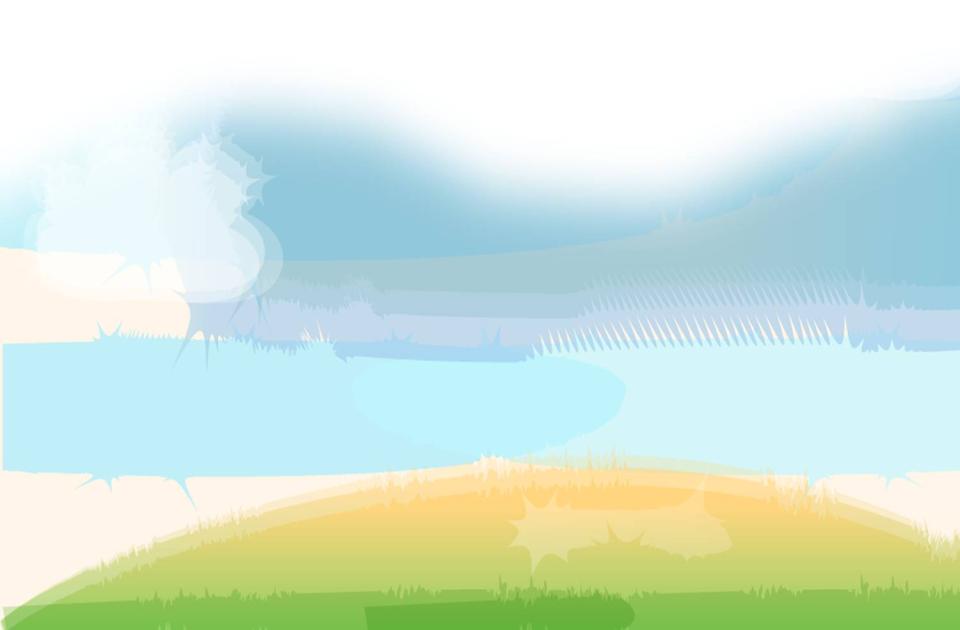 5
1
4
得数为5的加法算式
所以
4
1
5
+
=
5
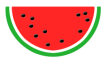 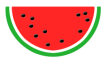 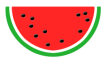 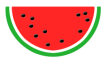 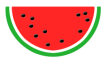 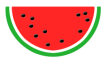 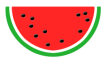 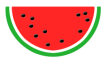 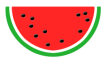 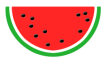 2
3
因为
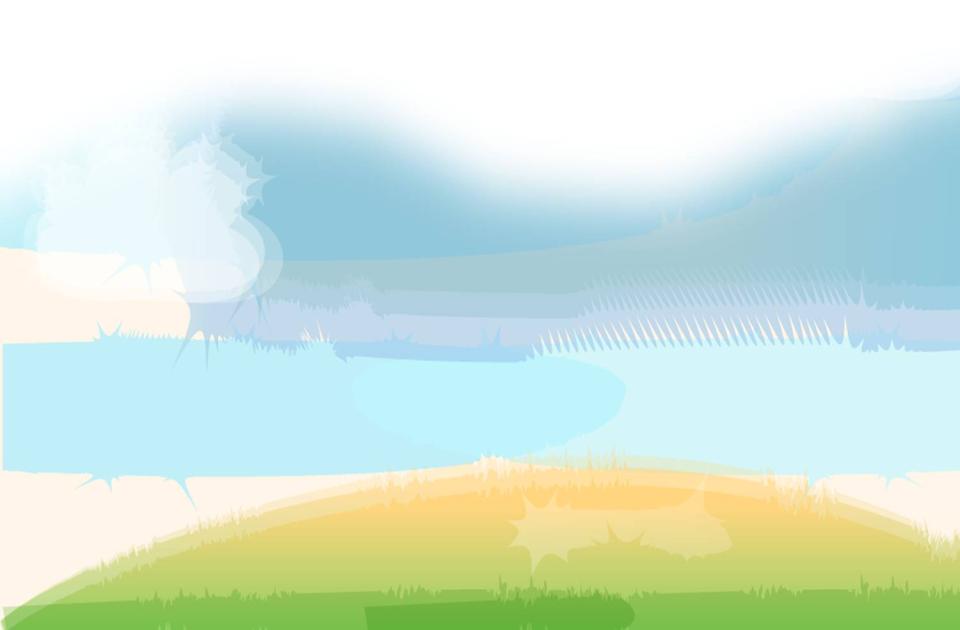 5
3
2
得数为5的加法算式
所以
2
3
5
+
=
5
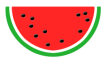 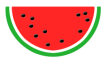 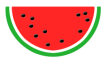 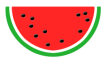 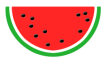 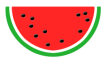 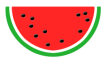 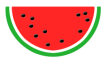 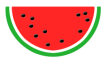 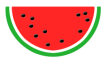 3
2
因为
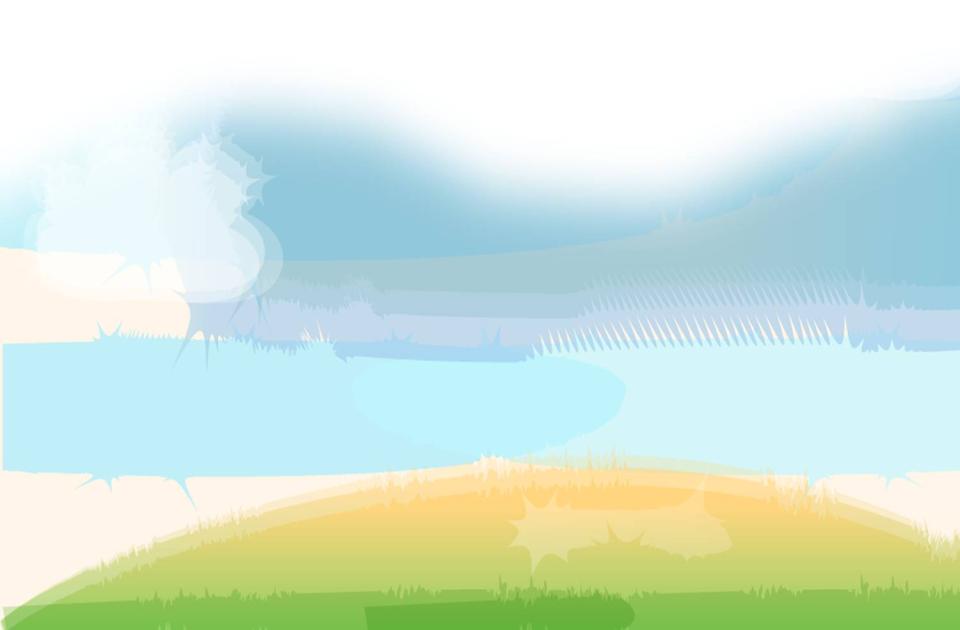 5
2
3
得数为5的加法算式
所以
3
2
5
+
=
5
5
5
的
四
种
组
成
1
4
4
1
5
5
2
2
3
3
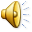 5
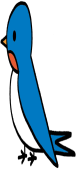 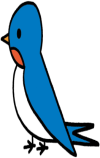 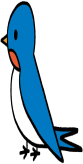 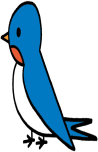 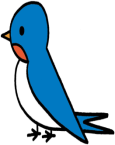 1
4
5
1 + 4 =
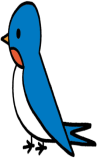 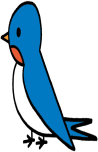 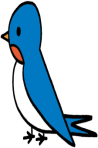 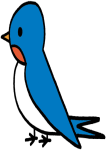 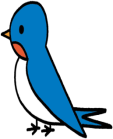 5
1
4
5
4 + 1 =
5
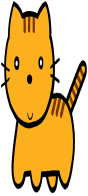 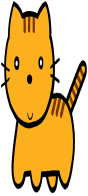 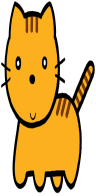 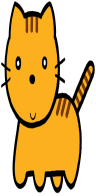 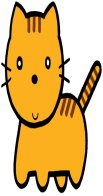 3
2
5
2 + 3 =
5
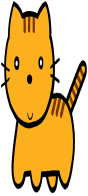 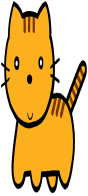 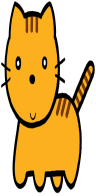 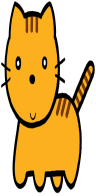 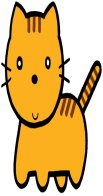 2
3
5
3 + 2 =
得数为5的加法：
5
1 + 4 =
4 + 1 =
5
2 + 3 =
5
3 + 2 =
5
练习
1 + 3 =
4 + 1 =
2 + 2 =
3 + 2 =
1 +  = 5
1 + 2 =
2 +   = 3
1 +  = 4
3 +   = 4
2 + 3 =